Implementation and Dissemination
PSY 372: Developmental Psychology and Social Intervention
Learning Objectives
(1) Three Approaches to Implementation
(2) Implementation Challenges
(3) Strategies for Dissemination
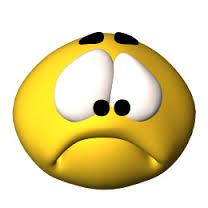 Sadly…
Most interventions have not been rigorously evaluated and, for those that have demonstrated benefits, they have generally not been widely implemented.
“Implementation of effective interventions has been modest at best.” (p. 309)
81.8% of public schools have a substance use intervention
26.8% use a tested and effective curricula
They often fail to implement effective programs with fidelity
E.g., Mentoring and dosage
[Speaker Notes: May require more than one slide]
Happily…
It can be done!
We have considered several exceptions….
Head Start
Home Visitation Programs
Mentoring
Organized Activities
PATHS Curriculum
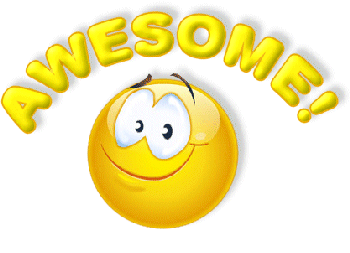 [Speaker Notes: May require more than one slide]
Three Approaches
(1) Implement an existing evidence-based program
“As Is” approach
Ideal: Standardized curricula, manuals, taped media, etc. so that fidelity is high
High confidence this will work if the population is similar to existing successful efforts

Challenges
May not fit in a new setting
Ownership or “buy in” may be low
There may be low awareness of successful programs
Three Approaches
(2) Adaptation of an existing program to the community
“Have it your way” approach, “What makes sense here?”
Focus is on community needs and cultural relevance
Researcher-community collaboration is high to create/modify, implement, and evaluate
Challenges
Finding a successful program that is “generic” enough that it can be adapted, but retain its core components, and remain effective
Finding program content that is welcoming to the target culture so that it will be endorsed (not just allowed or tolerated)
Three Approaches
(3) Community-driven approach

Often driven by community leaders who partner with researchers
Community-driven agenda so “buy in” in is high if…
…researchers develop a win-win relationship with the community
Trust and mutual respect
A shared vision or consensus on program components, implementation, and evaluation
Implementation Challenges
(1) Unsupportive policies or regulations
(2) Lack of funding
Cost of labor
Materials
Technical assistance
(3) Time
Emphasize the Relevant Benefits
Primary Mission of the College is Education
Depends on effective recruitment, retention, and healthy students
Costs of MEBs such as anxiety are high
Student drop out
Student functioning is impaired
Additional time and resources
Emphasize the Relevant Benefits
E-town’s Motto: Educate for Service

This project is community-based learning
This project is applied or action research
Emphasize the Relevant Benefits
Projects Sustainability is Important

 6 students who will continue in Spring 2016
Option to continue in 2016-2017
Strategies
Public Education
Smoking decreased 58.2% since 1964
15% decline the 3 months following the first Surgeon General report in 1964

Public Education about Stigma is Essential
Generate public support for those who need help
Strategies
Dissemination
Widespread communication about MEB disorders to students, parents, community decision-makers, and policy makers
Use of technology
Campus-wide survey

Opinion leaders
Peer-to-peer messages do increase help seeking
E.g., HIV and suicide prevention
Strategies
Marketing
E-town is a Stigma Free Campus?
MEBs not identified under harassment or bias

Work with campus marketing
Appropriate venue for students
Especially the highest risk students
Learning Objectives
(1) Three Approaches to Implementation
(2) Implementation Challenges
(3) Strategies for Dissemination